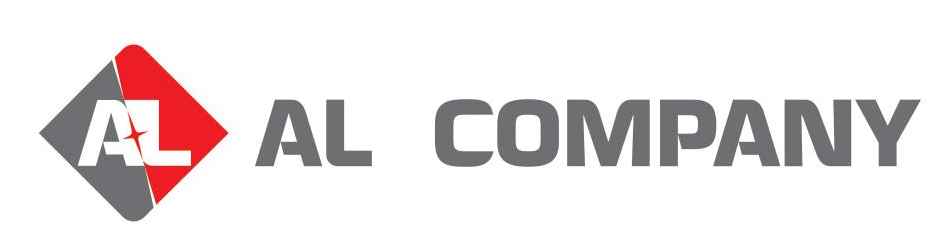 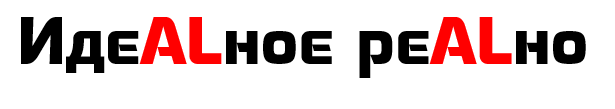 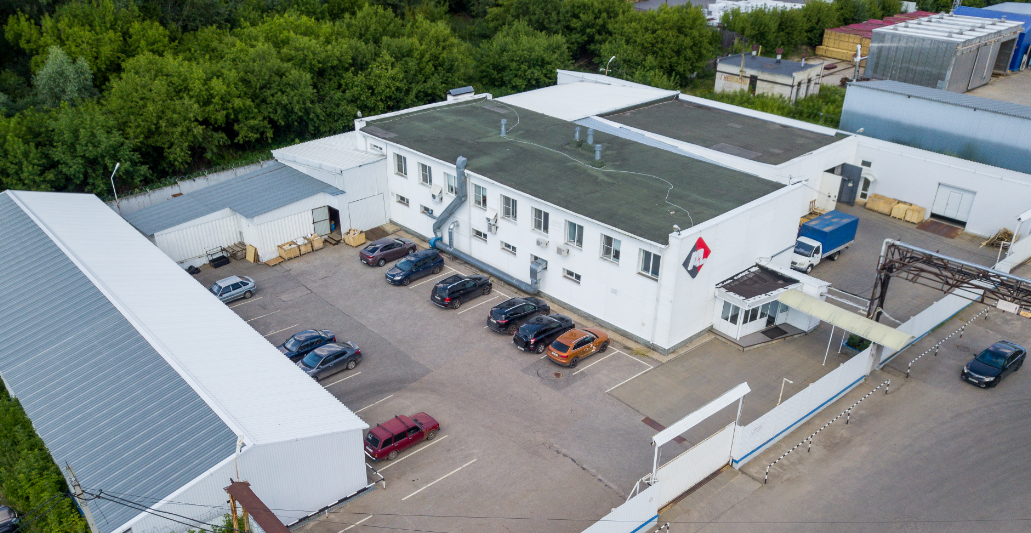 2020 г.
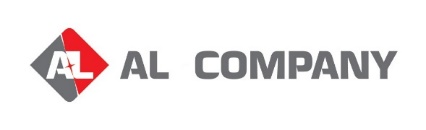 Развитие компании
Компания ООО «Ал Компани» основана в 1998  год у и всегда ориентирована на потребности автопроизводителей 

С 1999 года Компания является поставщиком «Группы ГАЗ» литьевых изделий из полимеров и пластмасс

С 2004 года ООО «Ал Компани» поставляет на главный конвейер Группы ГАЗ тормозные шланги  (гидравлической и пневматической тормозной системы), вырубные детали из пористой резины, паронита, терморасширяющихся материалов, ламината армирующего и деталей из термопластичных эластомеров изготовленных методом литья под давлением

В 2006 году Компанией освоено новое направление - производство электростеклоподъемников, которые так же поставляются на конвейера «Группы ГАЗ»

В 2019 году немецкая Компания TUV сертифицировала «Ал Компани» по автомобильному стандарту IATF 16949
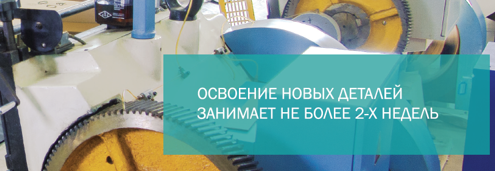 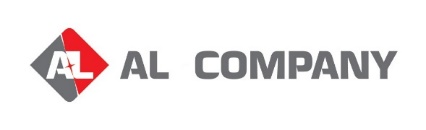 Основные направления деятельности
Производство шлангов гидравлической и пневматической тормозной системы и сцепления
Важным направлением деятельности нашей Компании является производство тормозных шлангов и шлангов сцепления для автомобилей.
Мы используем шланги различных свойств и материалов. Под потребности каждого клиента мы можем изготовить шланг любого давления и применения.
 Долгосрочное сотрудничество с ведущими производителями рукавов давления и фитингов позволяют нам находить решения для любых, даже самых непростых задач. 
Все шланги производства ООО "Ал Компани" проходят обязательную                             100% проверку качества, в соответствии с техническими условиями заказчика и требований международных и российских стандартов. 
        Собственная лаборатория и высококвалифицированный персонал ОТК позволяют нам гарантировать качество каждого выпускаемого нами изделия.
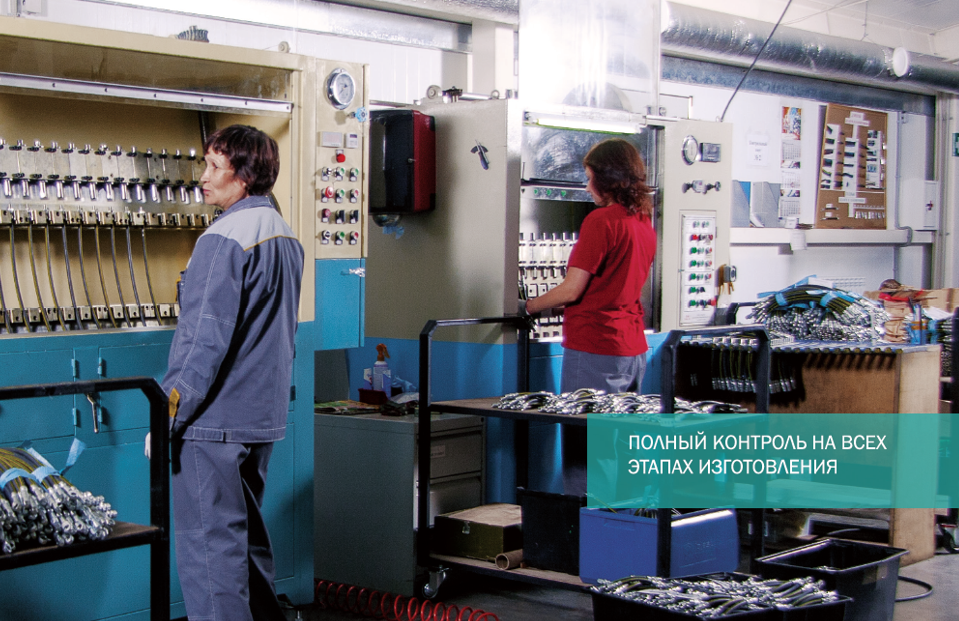 Литье под давлением полимеров и пластмасс
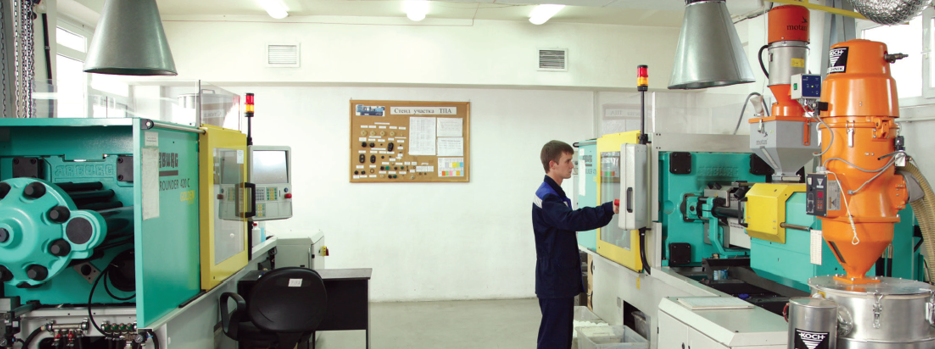 Нашей Компанией изготавливаются пресс - формы для литья изделий разнообразных сфер использования. 
ООО «Ал Компани» обладает уникальной компетенцией – высокопрофессиональный Конструкторско-технологический отдел. 

Мы готовы разработать чертежи / 3D модели по Вашему заказу. 

Производим литьё изделий в чётком соответствии с разработанной и согласованной конструкторской документации. 

Производство изделий осуществляется на собственном высокотехнологичном оборудовании производства Германии.
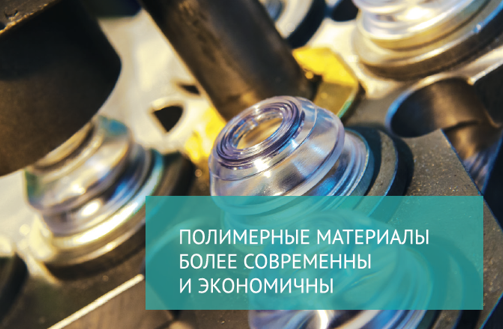 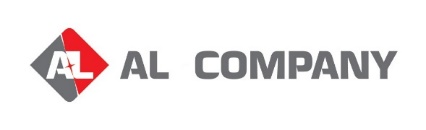 Основные направления деятельности
Производство вырубных изделий
На нашем производстве для вырубных операций применяются материалы различных толщин и свойств:  
Паронит (используются для производства прокладок моторов и трансмиссии), 
Резина ТМКЩ (используются для производства прокладок и уплотнителей кузова), 
Резина пористая озоностойкая (используются для производства прокладок и уплотнителей кузова),  
Резина пористая маслобензостойкая (используются для производства прокладок и уплотнителей кузова), 
Фибра, электрокартон (применяется для изделий электротехнического и механического назначения), 
Мембранное полотно (применяется в составе узлов тормозной системы),
Терморасширяющиеся масса (применяется в качестве демпферов и для гашения колебаний в кузове автомобилей),
Ламинат (служит для местного усиления металлических деталей кузова автомобилей),
Виброизоляция (для гашения вибраций в кузове автомобилей), 
Шумоизоляция (для шумоизоляции кузова автомобиля). 
Все входящие материалы проходят 100 %  проверку качества.  Так же мы можем проработать иные материалы  по требованию заказчика. 
   Прокладки и уплотнители нашего производства используются ведущими российскими автопроизводителями.
Вся выпускаемая продукция проходит обязательный контроль качества, что подтверждается паспортами качества и сертификатами.
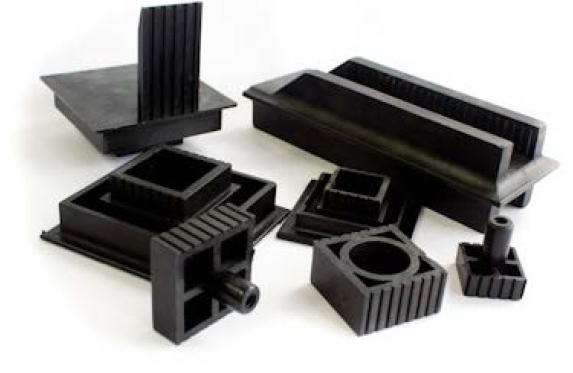 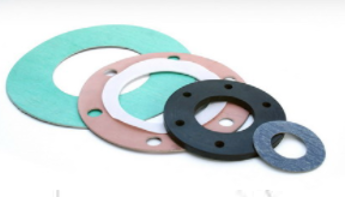 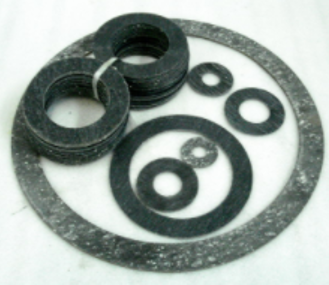 Производство стеклоподъемников
Являемся производителями и поставщиками стеклоподъёмников для автомобилей: 
Газель Бизнес, 
Соболь,
Валдай  
Газель NEXT
Активно развиваем данное направление!
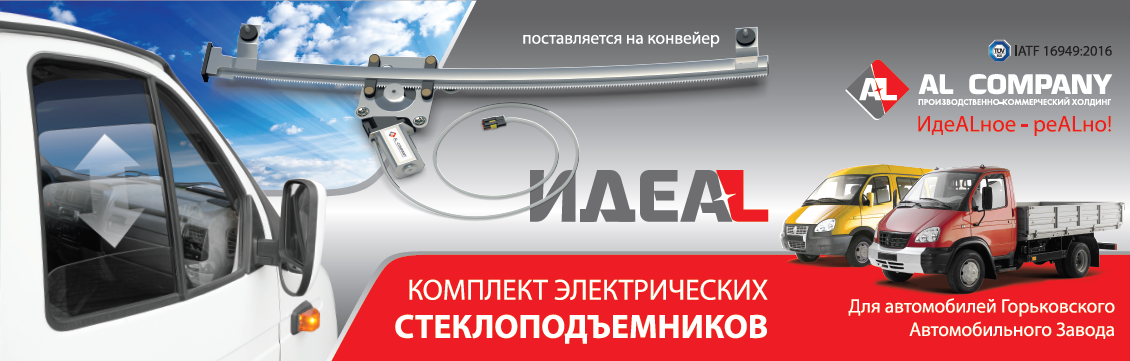 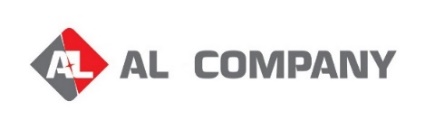 Номенклатура собственного производства  
(более 500 наименований)
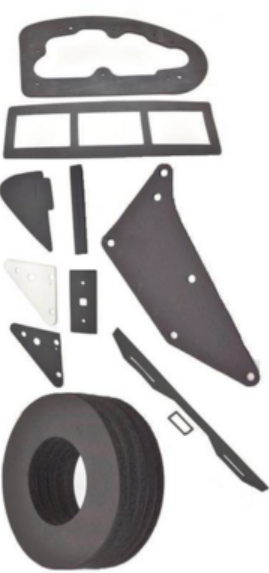 Производство шлангов гидравлической и пневматической тормозной системы и сцепления
Производство вырубных деталей
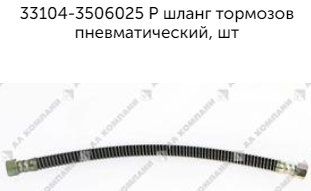 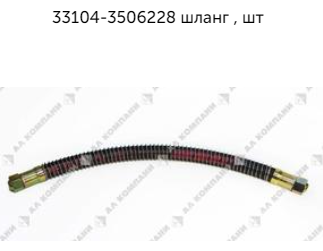 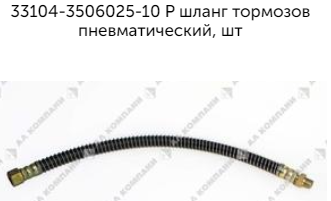 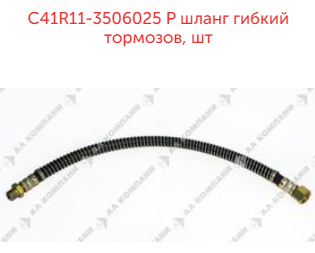 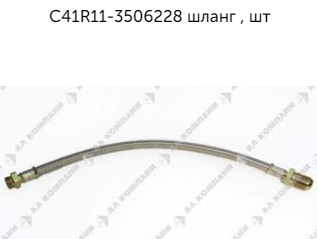 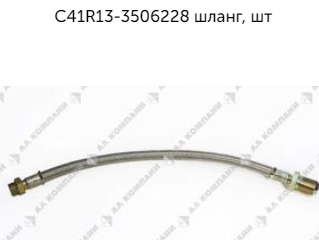 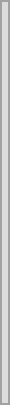 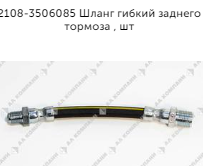 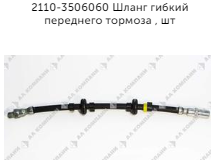 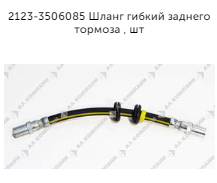 Литье под давлением полимеров и пластмасс
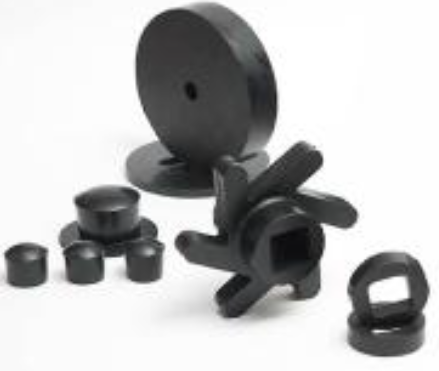 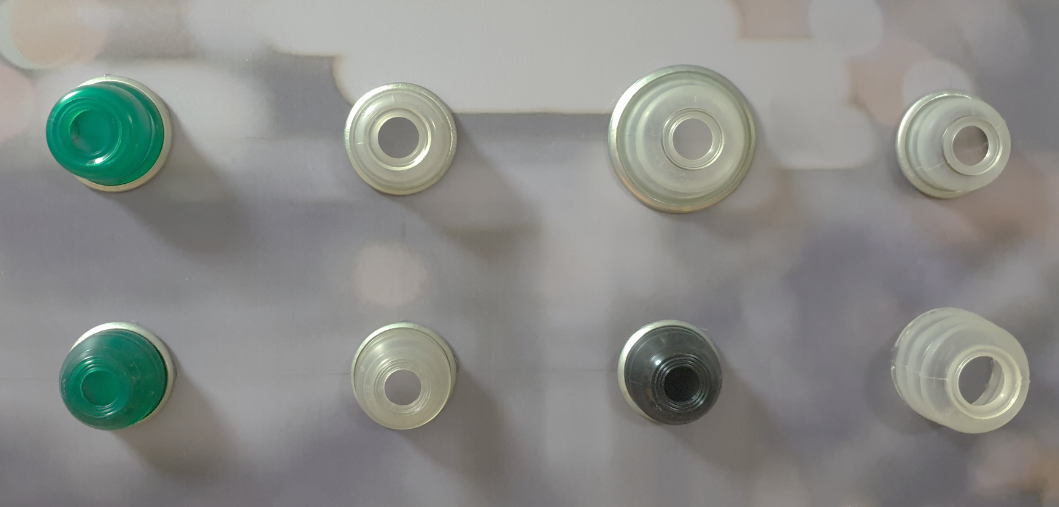 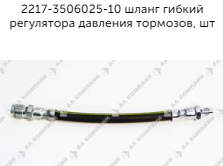 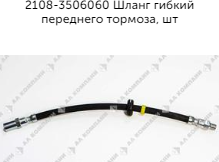 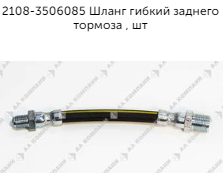 Лабораторные испытания
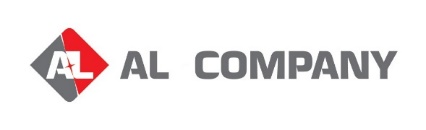 Компания ООО «Ал Компани» обладает собственной лабораторией и проводит весь перечень необходимых испытаний согласно требованиям заказчика. 
Кроме того, мы оказываем услуги по лабораторным испытаниям нашим партнерам                   («Группе ГАЗ» и поставщикам других конвейеров).
Качество выпускаемой продукции обеспечивается использованием современного оборудования и системе СМК отвечающей стандарту IATF 16949.
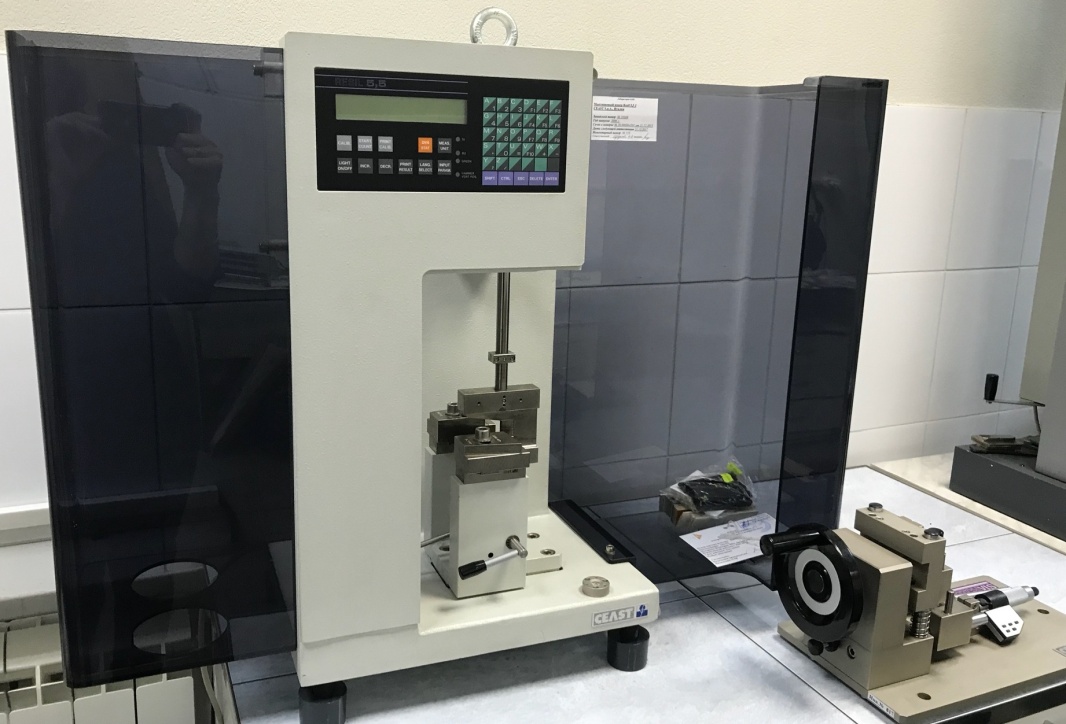 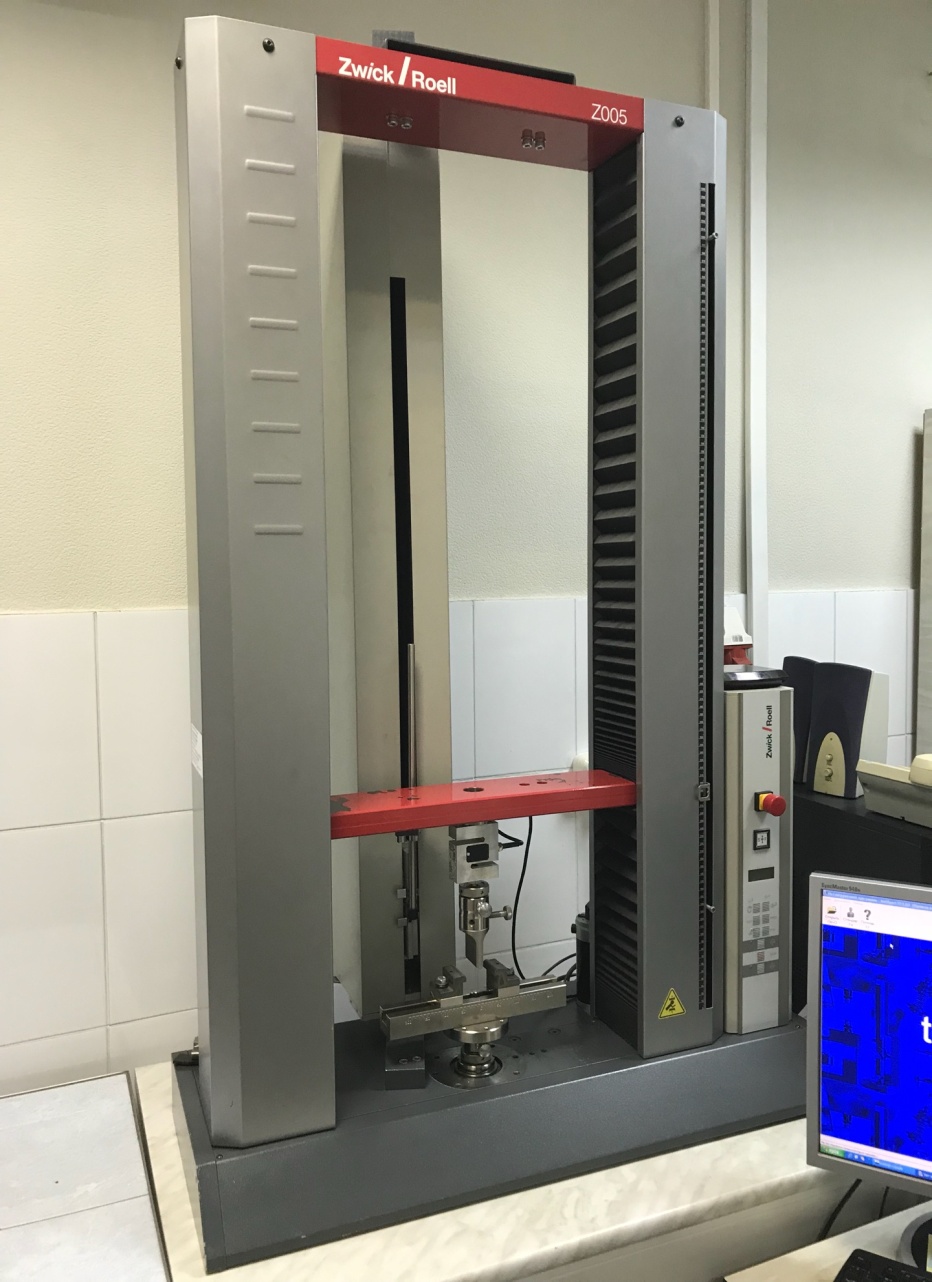 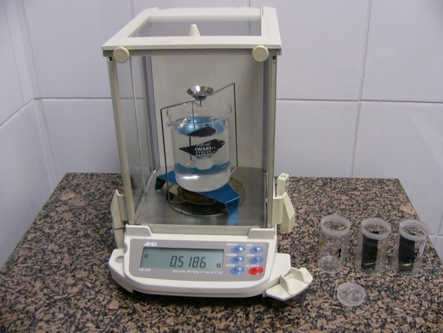 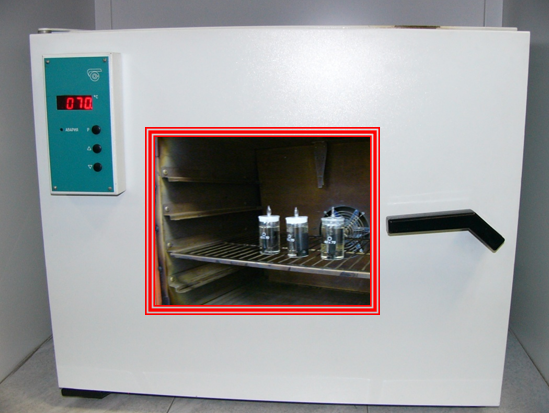 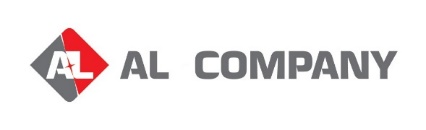 Наши постоянные партнеры
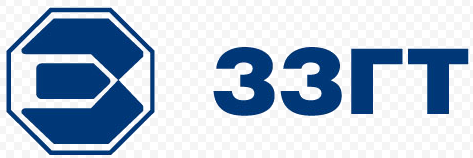 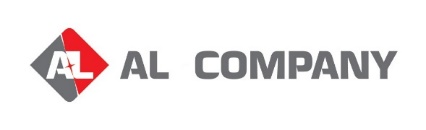 Наш товарный знак и сертификаты
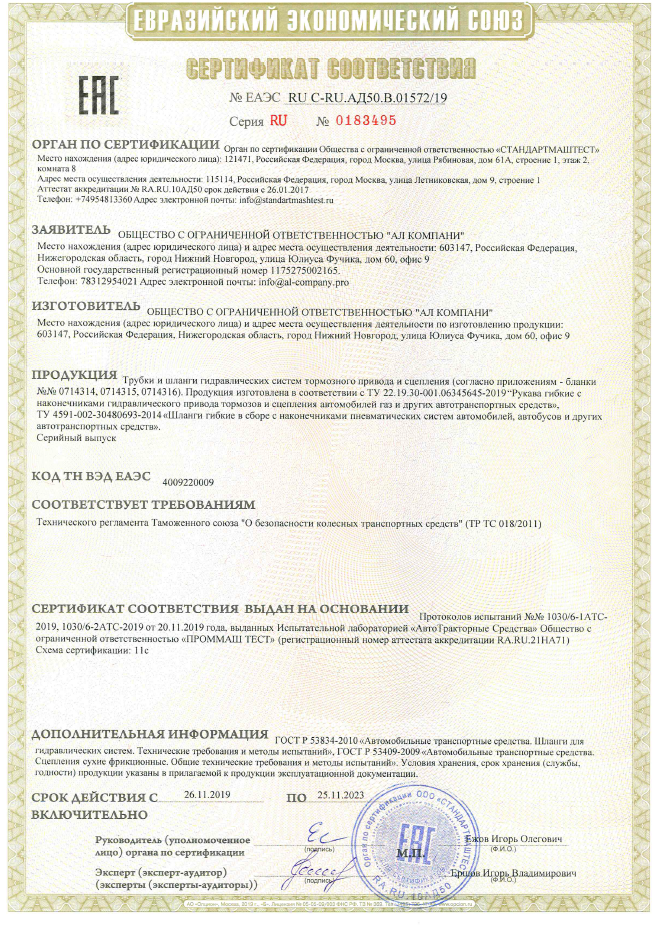 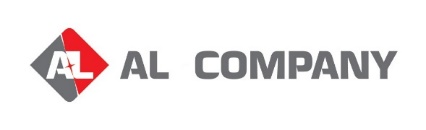 Контактная информация:
Общество с ограниченной ответственностью «Ал Компани»
ИНН 5256160080

Адрес : г.Нижний Новгород, улица Юлиуса Фучика,  дом 60

Тел./факс :	(831) 295-40-21  
                 
E-mail: info@al-company.pro

Сайт : www.al-company.pro
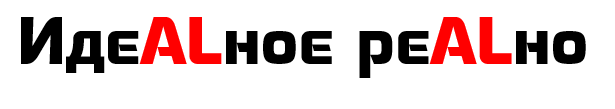